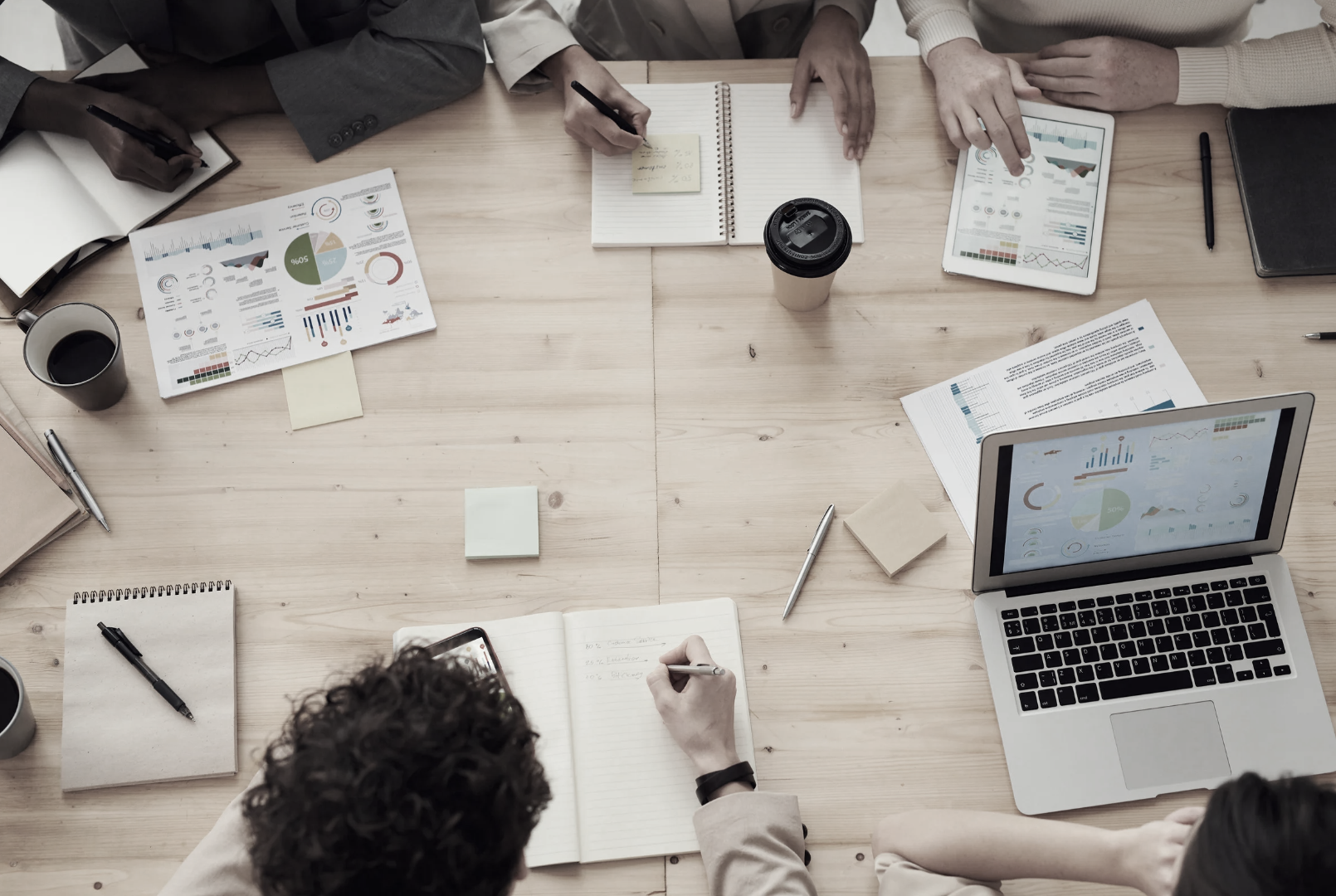 การใช้ SWOT ที่ผสาน 7S และ PESTLE
ช่วยให้ได้มุมมองที่ครอบคลุมเกี่ยวกับสถานการณ์ภายในและภายนอก
ของสำนักงานอธิการบดี
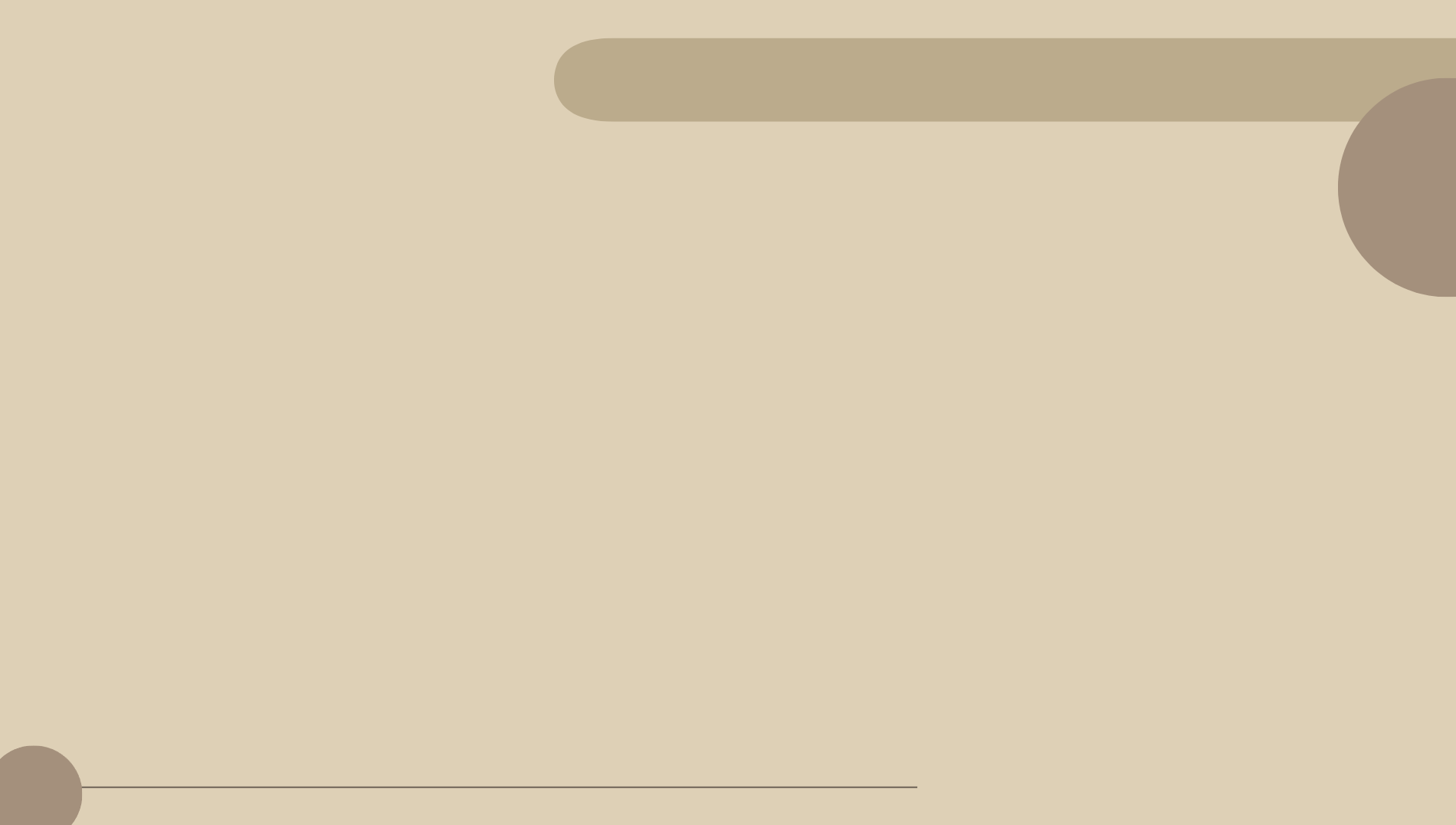 คำถามเพื่อวิเคราะห์สถานการณ์ภายใน  (7S)
Structure (โครงสร้าง)
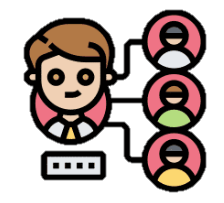 โครงสร้างของสำนักงานงานอธิการบดีปัจจุบันสนับสนุนหรือขัดขวางการบรรลุเป้าหมายในระยะยาวอย่างไรบ้าง
มีการปรับเปลี่ยนโครงสร้างสำนักงานอธิการบดีเพื่อให้เหมาะสมกับสถานการณ์ปัจจุบันหรือไม่
Strategy (กลยุทธ์)
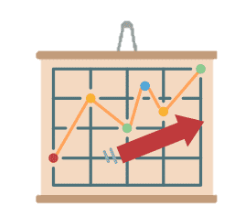 กลยุทธ์ที่สำนักงานอธิการบดีกำลังใช้อยู่สามารถแข่งขันในตลาดได้ดีแค่ไหน
จุดแข็งชองกลยุทธ์ปัจจุบันคืออะไร และจุดอ่อนมีอะไรบ้าง
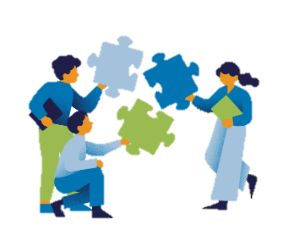 Systems (ระบบการทำงาน)
ระบบการทำงานและกระบวนการต่าง ๆ มีประสิทธิภาพและตอบโจทย์ความต้องการของสำนักงานอธิการบดีเพียงพอหรือไม่
เรามีเทคโนโลยีและเครื่องมือที่เหมาะสมเพื่อช่วยในการทำงานหรือไม่
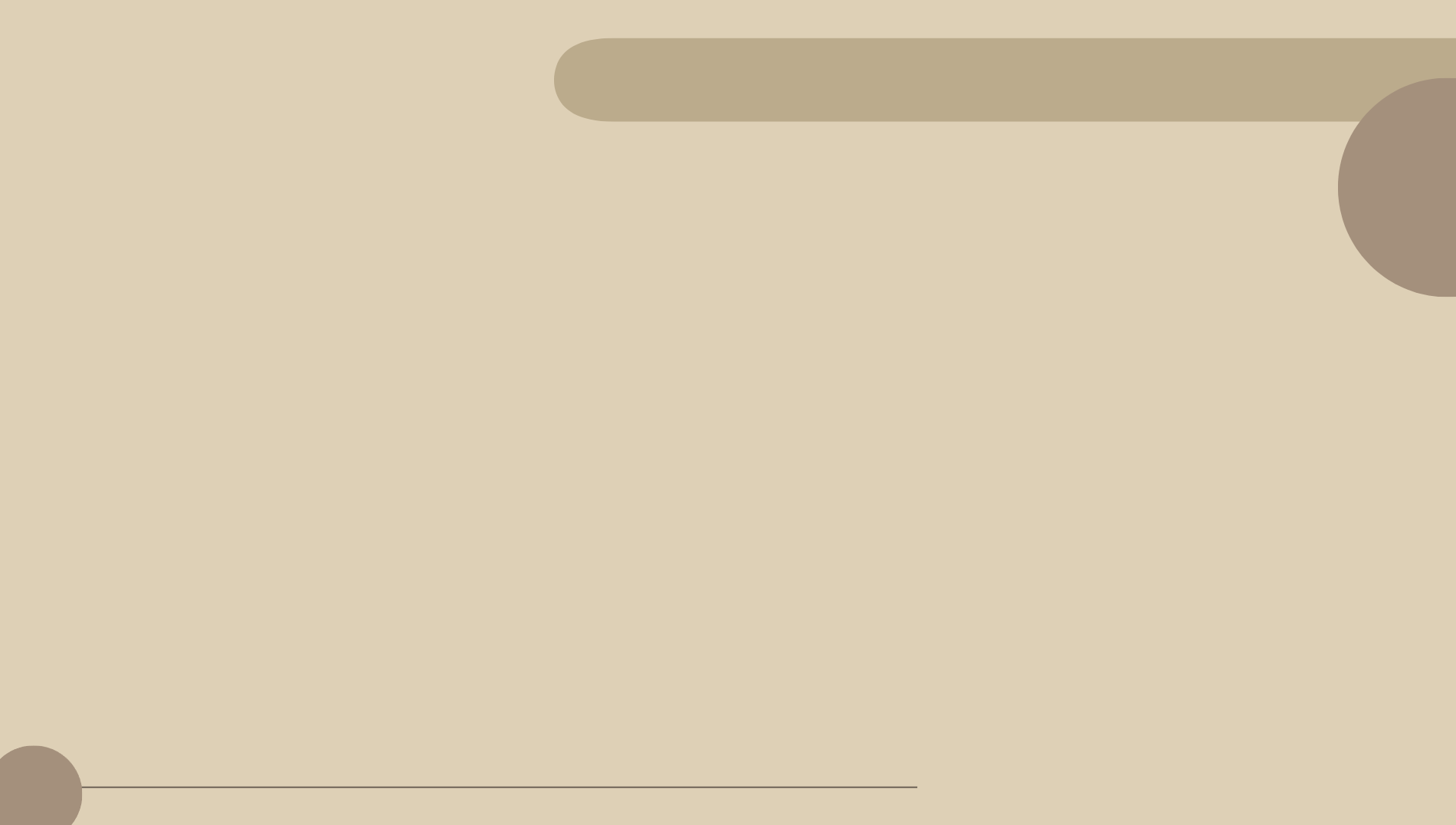 คำถามเพื่อวิเคราะห์สถานการณ์ภายใน  (7S)
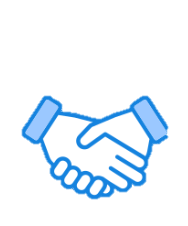 Shred Values (ค่านิยมร่วม)
ค่านิยมหลักของสำนักงานอธิการบดีสะท้อนอยู่ในวิธีการทำงานและการตัดสินใจต่าง ๆ อย่างไร
พนักงานและผู้บริหารเห็นด้วยและปฏิบัติตามค่านิยมของสำนักงานอธิการบดีหรือไม่
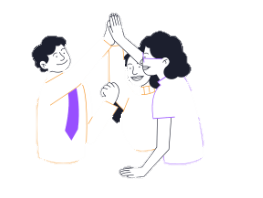 Style (ลักษณะการบริหารจัดการ)
ลักษณะบริหารจัดการของผู้บริหารในสำนักงานอธิการบดีสนับสนุนหรือกดดันการทำงานของพนักงงานใน
    สำนักงานอธิการบดีอย่างไร
สำนักอธิการบดีมีการบริหารที่เป็นแบบเสรีหรือเคร่งครัดเกินไปในบ้างด้านหรือไม่
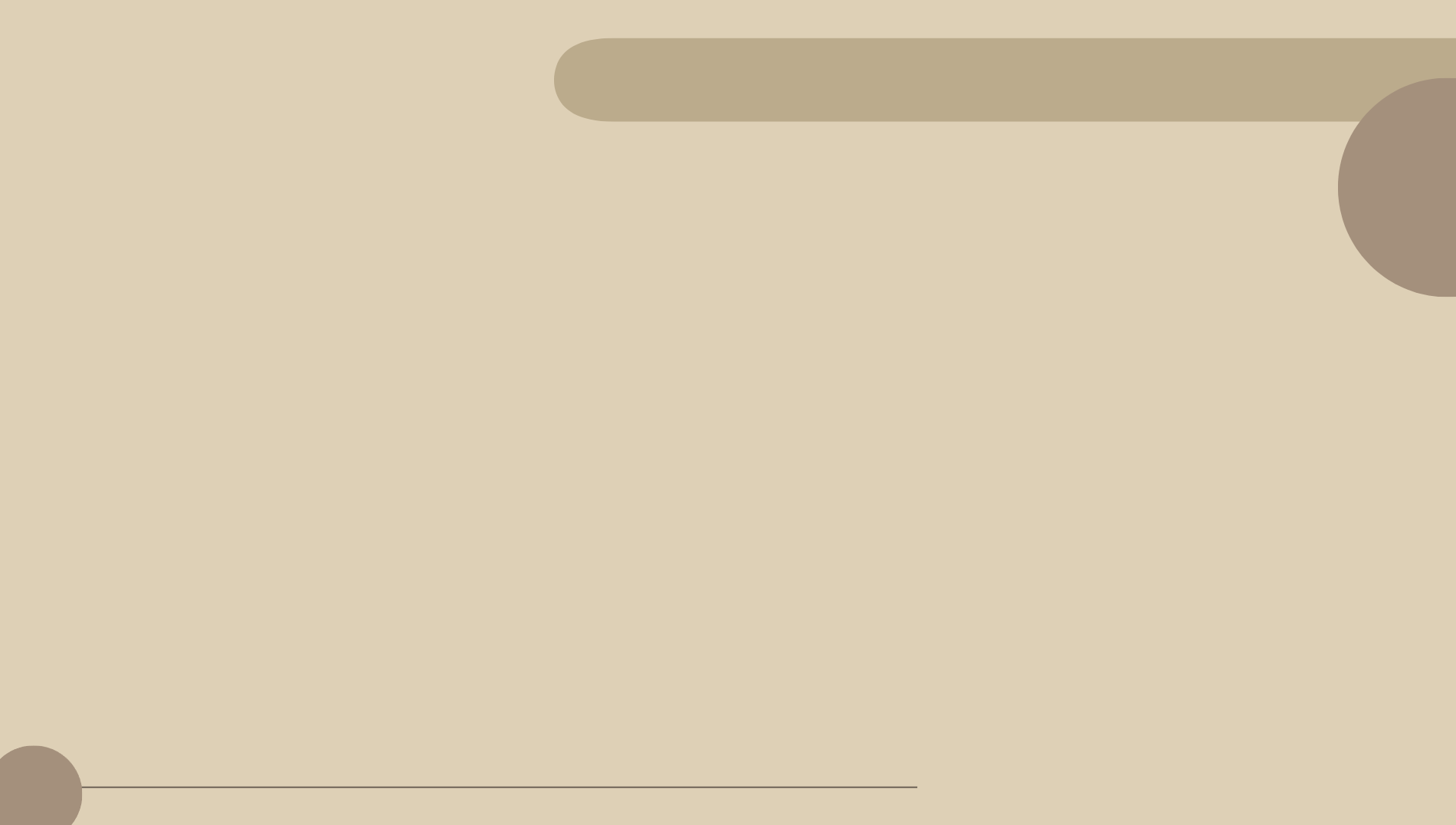 คำถามเพื่อวิเคราะห์สถานการณ์ภายใน  (7S)
Staff (บุคลากร)
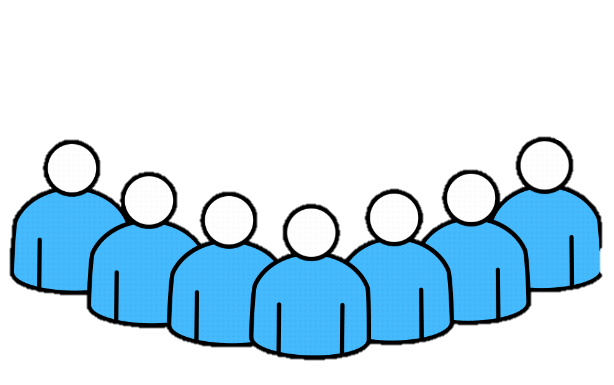 สำนักงานอธิการบดีมีการจัดการทรัพยากรบุคคลที่เหมาะสมกับความสามารถของพนักงงานหรือไม่
มีการพัฒนาบุคลากรที่ต่อเนื่องเพื่อตอบโจทย์เป้าหมายของสำนักงานอธิการบดีหรือไม่
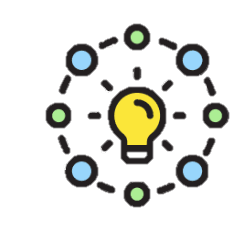 Skills (ทักษะ)
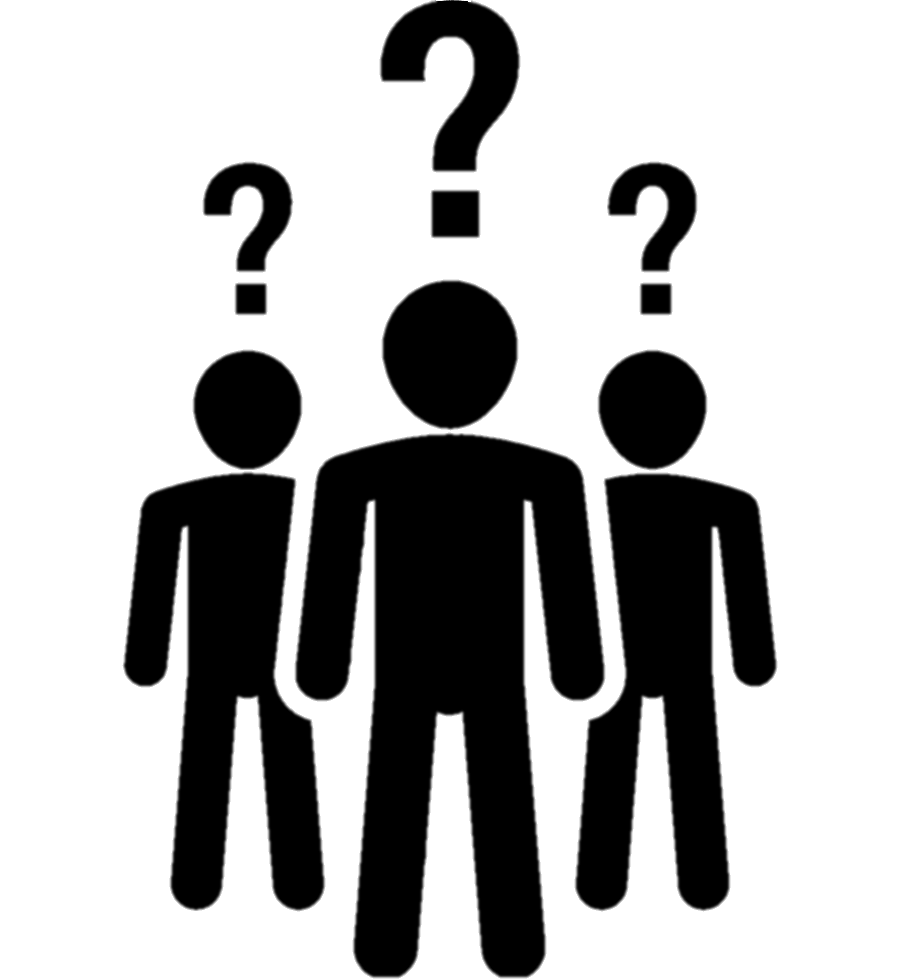 พนักงานมีทักษะที่จำเป็นต่อการดำเนินงานในปัจจุบันและอนาคตหรือไม่
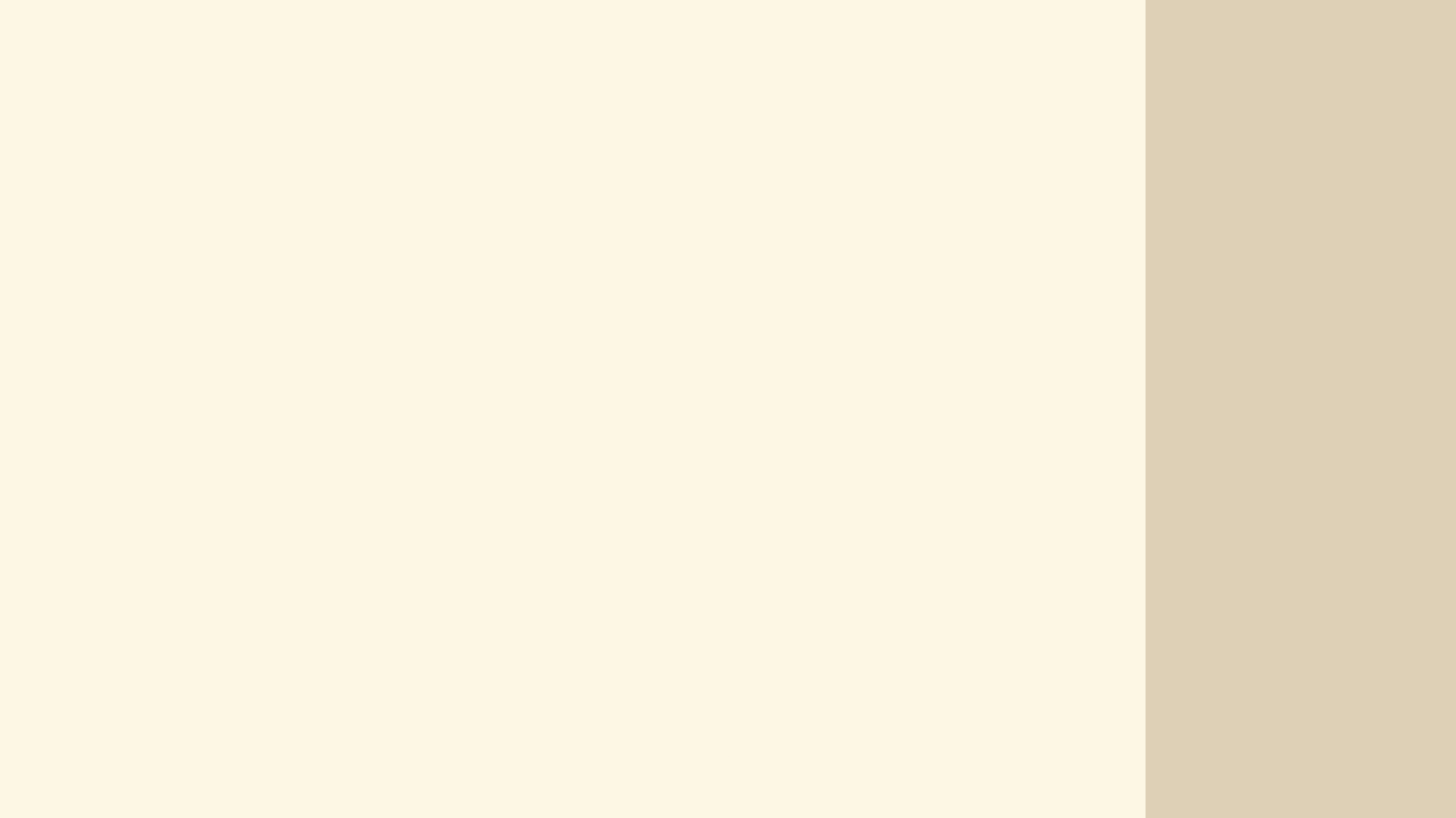 คำถามเพื่อวิเคราะห์สถานการณ์ภายนอก  (PESTLE)
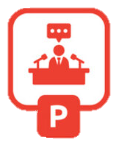 Political (การเมือง)
นโยบายหรือกฎหมายปัจจุบันมีผลกระทบต่อการดำเนินงานของสำนักงานอธิการบดีอย่างไร
ปัจจัยทางการเมืองมีความเสี่ยงหรือโอกาสใดที่ควรพิจารณาเป็นพิเศษ
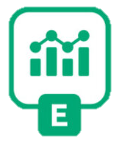 Economic (เศรษฐกิจ)
สภาพเศรษฐกิจปัจจุบันส่งผลต่อกำไรหรือค่าใช้จ่ายในสำนักงานอธิการบดี
ปัจจัยทางการเมืองมีความเสี่ยงหรือโอกาสใดที่ควรพิจารณาเป็นพิเศษ
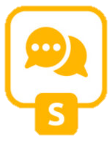 Social (สังคม)
แนวโน้มพฤติกรรมหรือความคาดหวังทางสังคมในปัจจุบันมีผลต่อการดำเนินงานของสำนักงานอธิการบดีหรือไม่
สำนักงานอธิการบดีมีกลยุทธ์อย่างไรในการสร้างความสัมพันธ์ที่ดีกับชุมชนหรือสังโดยรวม
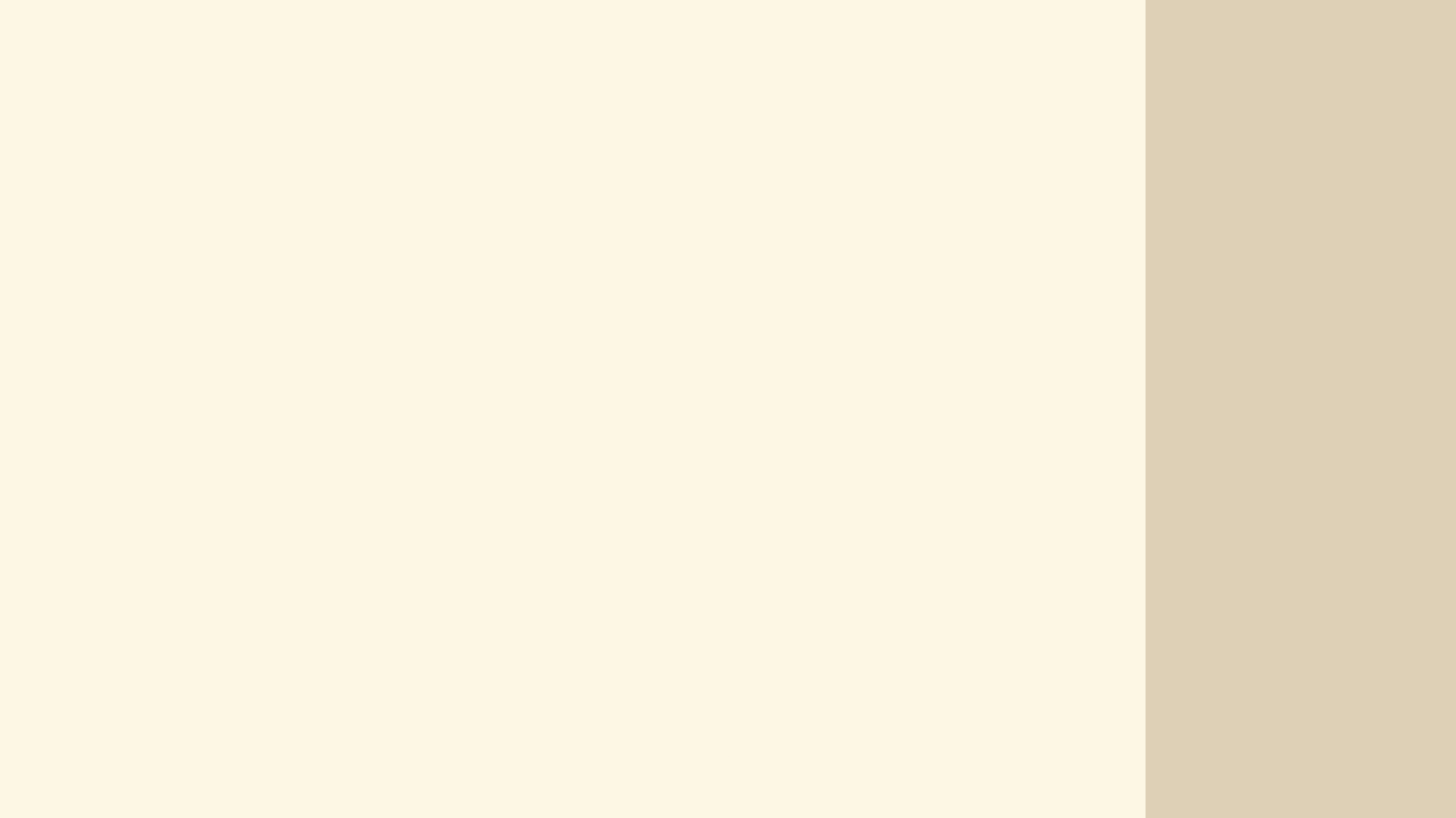 คำถามเพื่อวิเคราะห์สถานการณ์ภายนอก  (PESTLE)
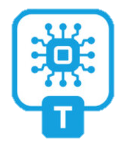 Technological (เทคโนโลยี)
เทคโนโลยีใหม่ ๆ ที่เกี่ยวข้องมีโอกาสหรือความเสี่ยงต่อการดำเนินงานของสำนักงานอธิการบดีอย่างไร
สำนักงานอธิการบดีมีแผนการนำเทคโนโลยีมาใช้เพื่อเพิ่มประสิทธิภาพหรือไม่
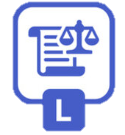 Legal (กฎหมาย)
กฎหมายหรือระเบียบข้อบังคับใหม่ที่อาจมีผลกระทบต่อสำนักงานอธิการบดีคืออะไร
สำงานอธิการบดีมีความพร้อมในการปรับตัวให้สอดคล้องกับกฎหมายเหล่านี้อย่างไร
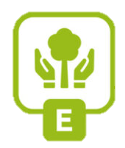 Environmental (สิ่งแวดล้อม)
สำนักงานอธิการบดีให้ความสำคัญกับความยั่งยืนและการรักษาสิ่งแวดล้อมในกระบวนการทำงานอย่างไร
มีปัจจัยด้านสิ่งแวดล้อมใดบ้างที่อาจจะกระทบต่อการดำเนินงานในอนาคต
ทักษะที่ควรพัฒนาเพิ่มเติมเพื่อเพิ่มศักยภาพในอนาคตคืออะไร
การวิเคราะห์ SWOT ANALYSIS ของสำนักงานอธิการบดี
STRENGTHS : จุดแข็ง + INTERNAL FACTORS
WEAKNESSES : จุดอ่อน + INTERNAL FACTORS
W1. ขาดการถ่ายทอดแผนยุทธศาสตร์/แผนกลยุทธ/แผนปฏิบัติราชการ
W2. ไม่มีการขับเคลื่อนตัวชี้วัดการประเมินแผนปฏิบัติราชการเพื่อวัดผล
เป้าหมายของแผนยุทธศาสตร์
W3. บุคลากรขาดองค์ความรู้ความเข้าใจในการปฏิบัติงาน/วัดผลประเมิน
โครงการ
W4. การรายงานไม่เป็นไปตามไตรมาส/ไม่ได้กำหนดแผน/กิจกรรมในแผนปฏิบัติราชการตามไตรมาส
W5. บุคลากรส่วนใหญ่ขาดทักษะและไม่พร้อมในการปฏิบัติงานข้ามสายงาน
(Agile)
W6. ระบบเทคโนโลยีดิจิทัลที่มีอยู่ไม่ทันสมัย ไม่สามารถอำนวยความสะดวกใน
การปฏิบัติงานได้อย่างพอเพียง
W7. ขาดการติดต่อสื่อสารที่มีประสิทธิภาพในองค์กร
W8. มีบุคลากรบางส่วนขาดโอกาสในการเข้าสู่ตำแหน่งที่สูงขึ้นเนื่องจากขาดคุณสมบัติ เช่น ปฏิบัติงานมีผลงานเด่นแต่ฐานเงินเดือนไม่ถึงเกณฑ์
W9. บุคลากรยังขาดความรู้ความเข้าใจในการเขียนประเมินค่างาน รวมถึงไม่เข้าใจหลักเกณฑ์ ไม่ได้รับการพัฒนาทักษะและสมรรถนะ จึงไม่สามารถเข้าสู่ตำแหน่งที่สูงขึ้นได้ร้อยละ 20 ตามเป้าหมายที่กำหนด
W10. ขาดระบบพี่เลี้ยงในการพัฒนาสมรรถนะ การทำงานเพื่อขอตำแหน่งที่สูงขึ้น
W11. ขาดการจัดทำสื่อหรือคลังความรู้ผ่านระบบดิจิทัลในการพัฒนาสมรรถนะในการจัดทำผลงาน เพื่อให้บุคลากรสายสนับสนุนสามารถเรียนรู้ได้ด้วยตนเอง
S1. มีแผนยุทธศาสตร์สำนักงานอธิการบดี
S2. มีแผนปฏิบัติราชการสำนักงานอธิการบดี
S3. มีการเผยแพร่แผนยุทธศาสตร์สำนักงานอธิการบดี
S4. เป็นหน่วยงานสนับสนุนด้านการบริหารและขับเคลื่อนแผนยุทธศาสตร์สู่การปฏิบัติให้กับหน่วยงานและบุคลากรทุกภาคส่วน
S5. บุคลากรทุกระดับมีส่วนร่วม มีทักษะในการปฏิบัติงานและมีความพร้อมในการบริการ
S6. มีสภาพแวดล้อม อาคาร สถานที่ ที่สนับสนุนการดำเนินงานภายใต้งบประมาณที่จำกัด
S7. บุคลากรมีทัศนคติที่ดีต่อองค์กรและรักองค์กร มีใจรักการให้ บริการ
S8. มีหลักเกณฑ์การเข้าสู่ตำแหน่งที่สูงขึ้นของบุคลากรสายสนับสนุนที่ชัดเจน โดยนำเกณฑ์การบริหารบุคคลาจากส่วนกลาง (กพอ.) มาอธิบายและจัดทำเอกสารประกอบให้มีความชัดเจนและเข้าใจง่ายมากยิ่งขึ้น
การวิเคราะห์ SWOT ANALYSIS ของสำนักงานอธิการบดี
THRETS  : จุดอ่อน + INTERNAL FACTORS
OPPORTUNITIES : โอกาส + EXTERNAL FACTORS
T1. ไม่สามารถปฏิบัติงาน/กิจกรรมตามแผน/ห้วงเวลา
T2. ปัจจัย/กิจกรรมภายนอกแผนเป็นผลกระทบส่งผลให้ไม่สามารถดำเนินกิจกรรมการตามแผนได้
T3. นโยบายและมาตรการเร่งด่วนต่าง ๆ ของภาครัฐส่งผลกระทบต่อการบริหารจัดการภายในของสำนักงานอธิการบดี
T4. งบประมาณที่ได้รับการสนับสนุนลดลง
T5. การเปลี่ยนแปลงของสภาพแวดล้อม เศรษฐกิจ สังคม เทคโนโลยีและนวัตกรรมเกิดขึ้นอย่างรวดเร็ว
T6. ขาดระบบการดับ ติดตามประเมินผลการดำเนินโครงการที่มีประสิทธิภาพส่งผลต่อการประเมินประกันคุณภาพการศึกษา
T7. กรรมการผู้ทรงคุณวุฒภายนอกที่มาช่วยในการประเมินวิเคราะห์ภารกิจงาน/ประเมินผลงาน มีเวลาว่างในการเข้าประชุมไม่พร้อมกัน หรือในบางสายงานหาผู้ทรงคุณวุฒิที่เชี่ยวชาญ สายงานนั้น ๆ ไม่ได้ นอกจากนี้บางครั้งผู้ทรงคุณวุฒิส่งานล่าช้า/ใช้เวลานาน
T8. การแบ่งสาวนราชการภายในยังไม่มีความชัดเจน ส่งผลเกี่ยวกับการมอบหมายงาน เพื่อขำตำแหน่งที่สูงขึ้น และการเลือกข้อหัวในการจัดทำคู่มือการปฏิบัติงาน เกิดความไม่เข้าใจในวัตถุประสงค์หรือเป้าหมายขององค์กรรวามไปจนถึงไม่เห็นภาพรวมของการดำเนินงานขององค์กร
T9. ขาดการสร้างเครือข่ายจากหน่วยงานภายนอก ภาครัฐ หรือมหาวิทยาลัยอื่น
T10. บุคลากรขาดการพัฒนางานวิจัย R2R
O1. มีแผนยุทธศาสตร์มหาวิทยาลัยเป็นทิศทางการขับเคลื่อน
O2. มีการสนับสนุน ส่งเสริมให้เป็นไปตามเป้าหมายในแผนยุทธศาสตร์มหาวิทยาลัย
O3. ผู้บริหารสนับสนุนกิจกรรมตามแผนเพื่อบรรลุเป้าหมา/ตัวชี้วัด
O4. หน่วยงานในสำนักงานอธิการบดีมีเครือข่าย ความร่วมมือระหว่างหน่วยงานภายในและภายนอกทั้งภาครัฐและเอกชน ในการนำข้อมูลต่าง ๆ มาใช้ประโยชน์ในการพัฒนาระบบบริหารจัดการ
O5. นโยบายของมหาวิทยาลัยราชภัฏสุรินทร์ส่งเสริมการพัฒนางานแบบเน้นประสิทธิภาพ ประสิทธิผล (Agile) และการทำงานข้ามสายงาน
O6. มีช่องทางสื่อสาร (Social media) เพิ่มโอกาสในการเผยแพร่ข่าวสารให้กับนักศึกษา บุคลากร หน่วยงานภายในและภายนอก ได้มากยิ่งขึ้น
O7. มีองค์ความรู้ที่ได้จาวิทยากรภายนอกเพื่อพัฒนาการดำเนินงานให้เกิดประสิทธิภาพ
O8. ผู้บริหารให้การสนับสนุนและผลักดันให้บุคลากรเข้าสู่ตำแหน่งที่สูงขึ้น
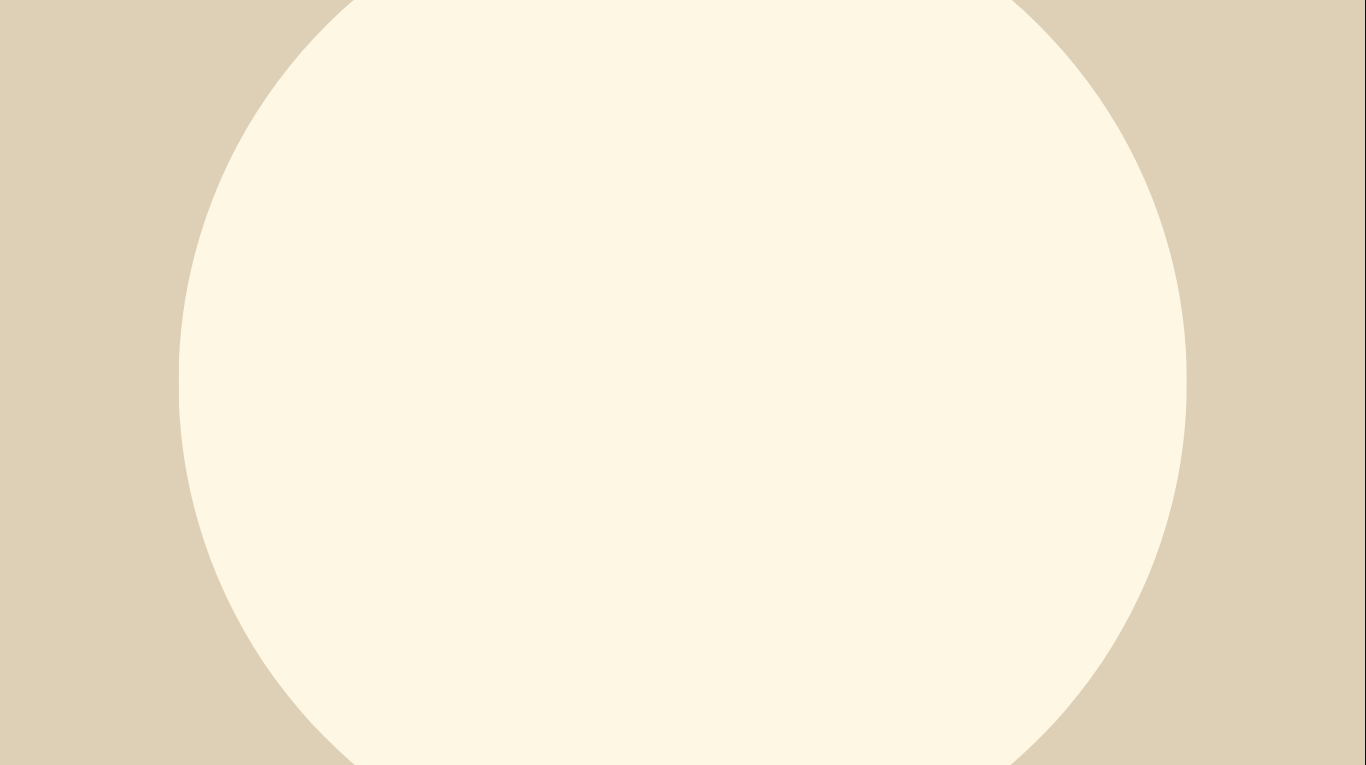 ไม่มีการจัดลำดับความสำคัญ
ของปัญหา
ไม่มีทางแก้ปัญหาหรือเสนอทางเลือกในการตัดสินใจ
ข้อจำกัดของการวิเคราะห์ SWOT
อาจสร้างแนวคิดได้มากเกินไป
แต่ไม่ได้ช่วยให้คุณเลือกแนวคิดที่ดีที่สุด
สามารถสร้างข้อมูลได้มาก
แต่อาจจะใช้ประโยชน์ไม่ได้ทั้งหมด
การวิเคราะห์ TOWS Matrix ของสำนักงานอธิการบดี
กลยุทธเชิงรุก (SO)
การจับคู่ระหว่าง

Strength (จุดแข็ง)
+
Opportunity (โอกาส)

ใช้จุดแข็งร่วมกับโอกาส
กลยุทธเชิงแก้ไข (WO)
การจับคู่ระหว่าง

Weakness (จุดอ่อน)
+
Opportunity (โอกาส)

ใช้โอกาสลดจุดอ่อน
กลยุทธเชิงป้องกัน (ST)
การจับคู่ระหว่าง

Strength (จุดแข็ง)
+
Threat (อุปสรรค)

ใช้จุดแข็งรับมืออุปสรรค
กลยุทธเชิงรับ (WT)
การจับคู่ระหว่าง

Weakness (จุดอ่อน)
+
Threat (อุปสรรค)

แก้ไขจุดอ่อนและเลี่ยงอุปสรรค
นำปัจจัยภายนอกและปัจจัยภายในมาจับคู่กัน = TOWS Matrix มี 4 รูปแบบ
TOWS Matrix
Strengths (จุดแข็ง)
Weakness (จุดอ่อน)
กลยุทธเชิงรุก (SO)
1. ใช้แผนยุทธศาสตร์มหาวิทยาลัยเป็นแนวทางในการ
ขับเคลื่อนแผนยุทธศาสตร์ของสำนักงาน (O1, S1, S4)
2. ส่งเสริมการสื่อสารและเผยแพร่ข้อมูลข่าวสารผ่านช่องทาง Social media เพื่อเสริมสร้างการรับรู้ของบุคลากรและหน่วยงาน (O6, S5, S7)
3. พัฒนาการทำงานข้ามสายงาน (Agile) เพื่อสนับสนุนการทำงานร่วมกันทั้งภายในและภายนอก (O5, S5, S8)
กลยุทธเชิงแก้ไข (WO)
1. พัฒนาระบบการสื่อสารภายในสำนักงานอธิการบดีให้มีประสิทธิภาพ สร้างความเข้าใจร่วมกันในเป้าหมายและแผนปฏิบัติราชการ (O3, W1, W7)
 2. จัดอบรมเพื่อเพิ่มทักษะในการเขียนประเมินค่างานและพัฒนาทักษะในการทำงานข้ามสายงาน (O7, W3, W9, W5)
3. สนับสนุนบุคลากรให้มีการพัฒนาในระดับที่สูงขึ้นอย่างเป็นระบบ สร้างระบบพี่เลี้ยง และคลังความรู้ (O8, W10, W11)
Opportunity (โอกาส)
กลยุทธเชิงป้องกัน (ST)
1. ปรับปรุงระบบการติดตามและการประเมินผลการดำเนินโครงการให้มีประสิทธิภาพ เพื่อรองรับการประเมินจากหน่วยงานภายนอก (T6, S3, S4)
2. ใช้โครงสร้างและทรัพยากรที่มีอยู่ให้เกิดประสิทธิภาพสูงสุด เพื่อรับมือกับข้อจำกัดด้านงบประมาณ (T4, S6)
3. เพิ่มการใช้เทคโนโลยีและนวัตกรรมที่ทันสมัยเพื่อสนับสนุนการทำงาน ลดปัญหาที่เกิดจากเทคโนโลยีที่ล้าสมัย (T5, S6)
กลยุทธเชิงรับ (WT)
1. พัฒนาระบบการถ่ายทอดแผนยุทธศาสตร์และระบบการสื่อสาร เพื่อสร้างการมีส่วนร่วมและเข้าใจเป้าหมายของสำนักงานอธิการบดี (T8, W1, W7)
2. เพิ่มโอกาสในการพัฒนางานวิจัย R2R และพัฒนาทักษะการเขียนประเมินค่างานให้แก่บุคลากร(T10, W9)
3. สร้างความร่วมมือกับหน่วยงานภายนอก เพื่อแลกเปลี่ยนข้อมูล ช่วยพัฒนาการดำเนินงานของสำนักงาน (T9, W4, W11)
Threat 
(อุปสรรค)
ตารางแสดงจุดแข็งและจุดอ่อนของสำนักงานอธิการบดี (7S Framework)
จุดอ่อน (Weaknesses)
7S
จุดแข็ง (Strengths)
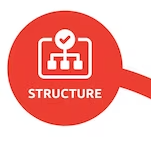 W1. ขาดการถ่ายทอดแผนยุทธศาสตร์และแผนกลยุทธ์สู่
ระดับปฏิบัติการที่ไม่ทั่วถึง
S1. มีแผนยุทธศาสตร์และแผนปฏิบัติราชการที่ชัดเจน
โครงสร้าง
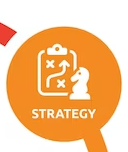 กลยุทธ์
S2. มีการเผยแพร่แผนยุทธศาสตร์และแนวทางปฏิบัติอย่างเปิดเผย
W2. ไม่มีเครื่องมือวัดตัวชี้วัเพื่อประเมนผลแผนปฏิบัติราชการ
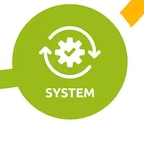 S3. มีระบบสนับสนุนการปฏิบัติงานในการขับเคลื่อนยุทธศาสตร์ให้บุคลากรทุกระดับ
ระบบการทำงาน
W3. ขาดการวัดผลและการรายงานตามไตรมาสอย่างเป็นระบบ
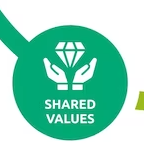 ค่านิยมร่วม
S4. มีค่านิยมในการสนับสนุนและขับเคลื่อนยุทธศาสตร์ร่วมกันของสำนักงานอธิการบดีและบุคลากรทุกภาคส่วน
W4. ขาดระบบการถ่ายทอดข้อมูลและทักษะจากพี่เลี้ยงเพื่อเพิ่มสมรรถนะ
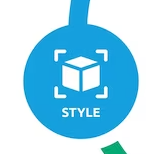 บริหารจัดการ
S5. มีทัศนคติที่ดีและใจรักในการให้บริการของบุคลากรทุกระดับ
W5. ขาดการเตรียมความพร้อมด้านทักษะในการทำงานข้ามสายงาน (Agile)
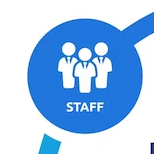 S6. บุลากรมีทักษะและความพร้อมในการบริการ
W6. ขาดความพร้อมด้านเทคโนโลยีและเครื่องมีดิจิทัล
บุคลากร
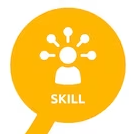 S7. มีทักษะและความสามารถในการบริหารและจัดทำแผนที่มีคุณภาพ
ทักษะ
W7. บุคลากรบางส่วนขาดทักษะในการเขียนประเมินค่างานและยังไม่ได้พัฒนาทักษะให้เพียงพอเพื่อเข้าสู่ตำแหน่งที่สูงขึ้นตามเป้าหมายที่กำหนด
ตารางแสดงโอกาสและอุปสรรคของสำนักงานอธิการบดี (PESTLE Analysis)
อุปสรรค (Threats)
PESTLE
โอกาส (Opportunities)
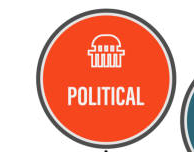 T1. ปัจจัยภากนอก เช่น นโยบายรัฐเร่งด่วนส่งผลกระทบต่อการบริหารจัดการในสำนักงานอธิการบดี
O1. มีแผนยุทธศาสตร์มหาวิทยาลัยเป็นแนวทางในการขับเคลื่อน
การเมือง
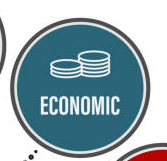 เศรษฐกิจ
O2. มีการสนับสนุนกิจกรรมตามแผนยุทธศาสตร์ของหมาวิทยาลัย
T2. งบประมาณที่ได้รับการสนับสนุนลดลง
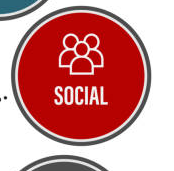 O3. มีเครือข่ายความร่วมมือจากภาครัฐและเอกชนในการพัฒนาระบบบริหารจัดการ
T3. ขาดการสร้างเครือข่ายจากหน่วยงานภายนอกอื่น ๆ
สังคม
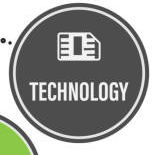 O4. มีช่องทางการสื่อสารทาง Social media เพิ่มโอกาสในการเผยแพร่ข่าวสารมากขึ้น
T4. การเปลี่ยนแปลงทางเทคโนโลยีและนวัตกรรมอย่างรวดเร็วส่งผลให้ระบบเทคโนโลยีของสำนักงานอธิการบดีล้าหลัง
เทคโนโลยี
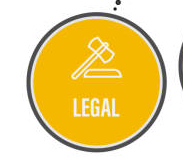 กฎหมาย
O5. มีนโยบายที่ส่งเสริมการพัฒนางานแบบเน้นประสิทธิภาพ
T5. ขาดระบบการติดตามและประเมินผลโครงการอย่างมีประสิทธิภาพ
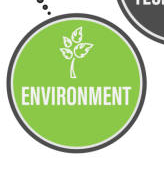 สิ่งแวดล้อม
O6. องค์ความรู้ใหม่จากวิทยากรภายนอกเพื่อพัฒนาการดำเนินงาน
T6. ปัจจัยภายนอกที่เกี่ยวกับการแบ่งส่วนราชการและการปรับเปลี่ยนภายในยังไม่ชัดเจน ส่งผลต่อการมอบหมายงานและภาพรวม สนอ.
TOWS Matrix
Strengths (จุดแข็ง)
Weakness (จุดอ่อน)
กลยุทธเชิงรุก (SO)
1. ใช้เครือข่ายความร่วมมือและแผนยุทธศาสตร์มหาวิทยาลัยเพื่อขับเคลื่อนการทำงานเชิงรุก (O1, S1, S4)
2. ใช้ช่องทาง Social media ในการสื่อสารและเผยแพร่ข้อมูลร่วมกับหน่วยงานภายนอก เพื่อสร้างการรับรู้และการสนับสนุน(O4, S5)
กลยุทธเชิงแก้ไข (WO)
1. พัฒนาระบบการสื่อสารภายในสำนักงานอธิการบดีเพื่อถ่ายทอดแผนยุทธศาสตร์และแนวทางปฏิบัติอย่างชัดเจน (O3, W1, W7)
2. จัดอบรมเพื่อพัฒนาทักษะการปฏิบัติงานและการเขียนประเมินค่างานของบุคคล (O6, W7)
Opportunity (โอกาส)
กลยุทธเชิงป้องกัน (ST)
1. ปรับปรุงระบบการติดตามและการประเมินผลการดำเนินโครงการเพื่อลดผลกระทบจากปัจจัยภายนอก (T6, S3, S6)
2. พัฒนาระบบดิจิทัลให้ทันสมัยเพื่อเพิ่มประสิทธิภาพในการบริหารงานและบริการภายใต้งบประมาณจำกัด (T4, S6)
กลยุทธเชิงรับ (WT)
1. สร้างระบบพี่เลี้ยงและการเรียนรู้ด้วยตนเองผ่านคลังข้อมูลดิจิทัล เพื่อพัฒนาทักษะการทำงานของบุคลากร (T3, W4, W7)
2. จัดหาทรัพยากรเพิ่มเติมจากเครือข่ายภายนอกเพื่อเสริมสร้างความมั่นคงและศักยภาพในการบริหารจัดการ (T1, W5)
Threat 
(อุปสรรค)
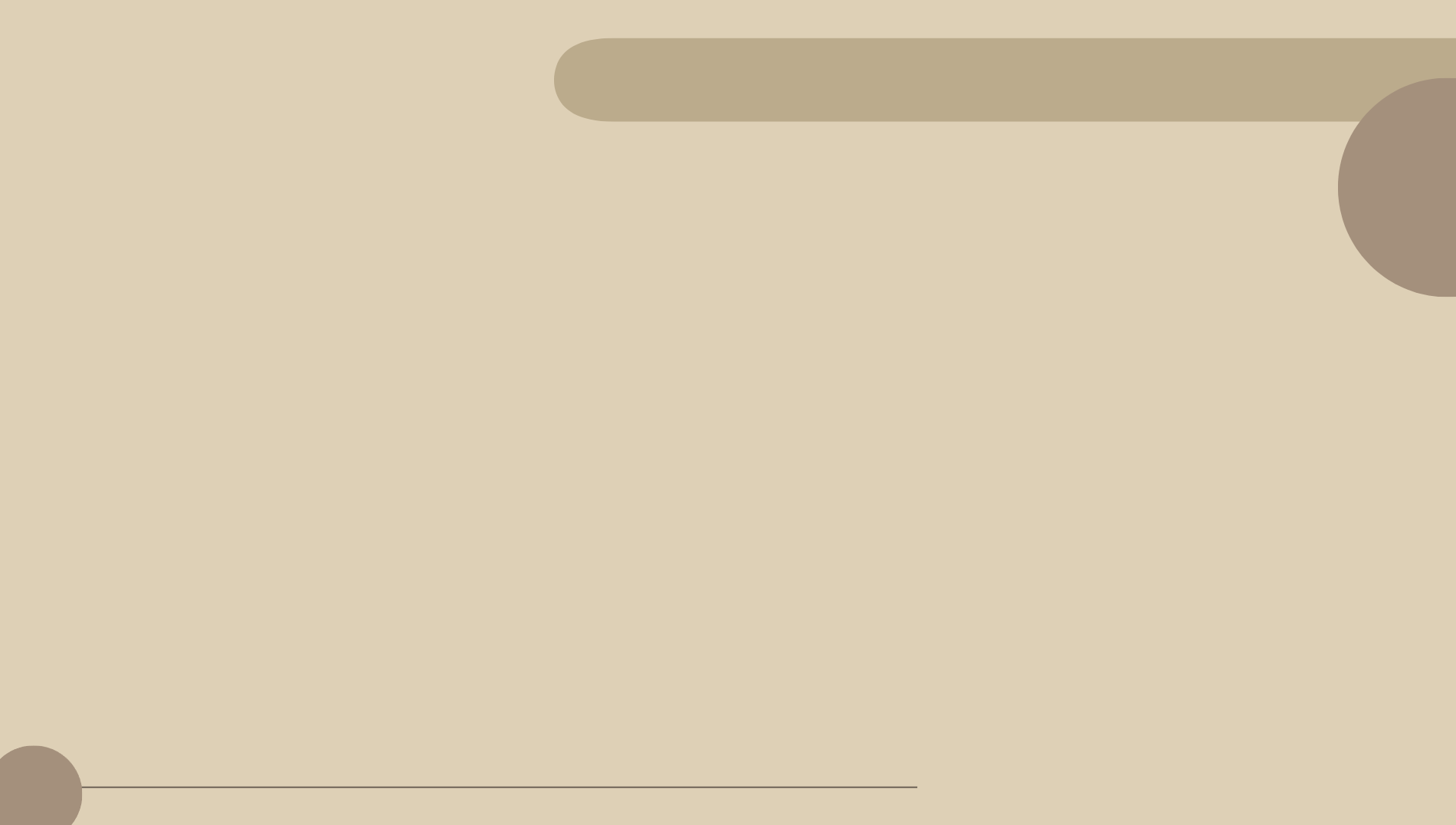 SWOT Analysis และความต้องการของผู้มีส่วนได้ส่วนเสีย
Weakness (จุดอ่อน)
Opportunity (โอกาส)
Threat (อุปสรรค)
องค์ประกอบ
Strengths (จุดแข็ง)
สำนักงาน
อธิการบดี
มีแผนยุทธศาสตร์ชัดเจน มีค่านิยมร่วมของสำนักงานอธิการบดี มีโครงสร้างที่สนับสนุนเป้าหมายระยะยาว
ขาดการถ่ายทอดแผนที่มีประสิทธิภาพ, การวัดผลที่ไม่ครอบคลุม, ขาดระบบดิจิทัลทันสมัย
มีเครือข่ายภายในและภายนอกที่เข้มแข็ง สนับสนุนจากผู้บริหารและการใช้ Social Media
งบประมาณสนับสนุนลดลงปัจจัยภายนอกและนโยบายภาครัฐเร่งด่วนส่งผลกระทบ
ความต้องการของผู้มีส่วนได้ส่วนเสีย
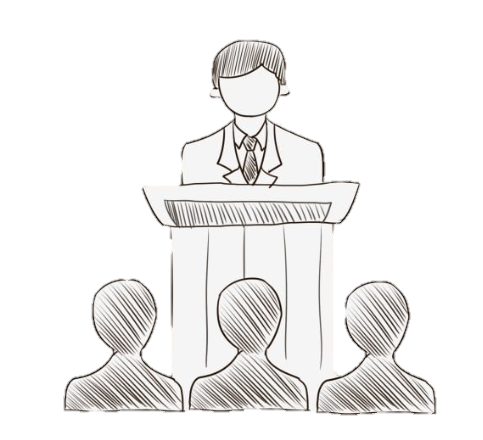 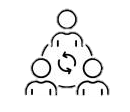 ชุมชนและภายนอก : ต้องการเห็นสำนักงานอธิการบดีที่มุ่งเน้น
              คุณค่า มีความโปร่งใส และสร้างภาพการพัฒนาที่ยั่งยืน
ผู้บริหาร : ต้องการจัดการเชิงกลยุทธ์ที่ตอบสนองเป้าหมายอย่างมี
          ประสิทธิภาพและยั่งยืน
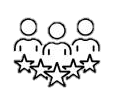 บุคลากร : ต้องการพัฒนาทักษะ ความก้าวหน้าในตำแหน่ง และ
           ระบบที่สนับสนุนการทำงานร่วมกัน
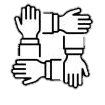 หน่วยงานภาครัฐ : เน้นให้สอดคล้องกับนโยบายการบริหาร
               จัดการภาครัฐและการประเมินผลที่ชัดเจน
TOWS Matrix : กำหนดประเด็นจุดยืนเชิงกลยุทธ์ใน  4  มิติ
มิติด้านการสร้างรายได้
(Revenue)
มิติด้านความสามารถในการแข่งขัน (Competitiveness)
มิติด้านความยั่งยืน
(Sustainable)
TOWS Matrix
มิติด้านคุณค่าของสำนักงานอธิการบดี (Value)
1. ส่งเสริมการทำงานแบบ Agile และการบริหารจัดการที่โปร่งใส เพื่อสร้างความยั่งยืนให้กับ สนอ. ในระยะยาว
(S5, O5)
SO
Strategies
1. พัฒนาช่องทางสื่อสารและการใช้ Social Media เพื่อเผยแพร่คุณค่าของ สนอ. ให้ทุกฝ่ายได้รับรู้ (S4, O6)
2. ส่งเสริมวัฒนธรรม สนอ. ที่เข้มแข็งและมีทัศนคติที่ดีต่อการทำงานร่วมกัน (S7, O3)
1. ใช้เครือข่ายและทรัพยากรที่มีในการพัฒนาโครงการใหม่ ๆ ที่ตอบสนองความต้องการของผู้บริหารและชุมชน (S1, O4)
1. ใช้เทคโนโลยีที่ทันสมัยเพื่อเสริมสร้างความสามารถในการแข่งขันและเพิ่มประสิทธิภาพการทำงาน (S2, O6)
1. สร้างระบบการพัฒนาทักษะและการทำงานร่วมกันผ่านระบบดิจิทัลและการสื่อสารที่มีประสิทธิภาพ (W6, O7)
WO
Strategies
1. พัฒนาระบบถ่ายทอดแผนยุทธศาสตร์ให้เข้าถึงทุกฝ่าย เพื่อส่งเสริมความเข้าใจในคุณค่าของ สนอ. (W1, O3)
1. จัดหางบประมาณหรือทรัพยากรจากเครือข่ายภายนอกและขยายฐานรากได้ เพื่อเสริมความมั่นคง
(W2, O4)
1. พัฒนาทักษะพนักงานในทักษะที่จำเป็นต่อการแข่งขัน โดยเฉพาะการทำงานข้ามสายงาน (W5, O7)
1. ปรับปรุงกระบวนการวัดผลและรายงานเพื่อให้สอดคล้องกับนโยบายภาครัฐและเพิ่มความโปร่งใส (S1, T3)
ST
Strategies
1. เสริมสร้างค่านิยม สนอ. และทัศนคติที่ดีต่อการให้บริการ เพื่อส่งมอบคุณอย่างมีประสิทธิภาพ (S5, T1)
1. จัดทำโครงการที่ใช้ทรัพยากรที่มีอยู่ให้เกิดประโยชน์สูงสุด ภายใต้งบประมาณที่จำกัด (S6, T4)
1. พัฒนาโครงสร้างการจัดการและระบบเทคโนโลยีให้พร้อมสำหรับการประเมินภายนอกเพื่อเพิ่มความสามารถในการแข่งขัน (S3,T6)
1. สร้างเครือข่ายความร่วมมือกับหน่วยงานภายนอกเพื่อเสริมสร้างความยั่งยืนในระยะยาว (W1, T10)
WT
Strategies
1. พัฒนาความเข้าใจของบุคลากรเกี่ยวกับค่านิยมและเป้าหมาย สนอ.ผ่านระบบพี่เลี้ยงและการจัดอบรม
เชิงลึก (W4, T3)
1. เพิ่มรายได้จากโครงการใหม่ ๆ และพัฒนางานที่ตอบสนองต่อความต้องการภายนอก เพื่อให้เกิดรายได้ (W1, T2)
1. พัฒนาทักษะที่จำเป็นสำหรับการทำงานข้ามสายงาน และสร้างระบบการเรียนรู้ผ่านดิจิทัลเพื่อลดผล กระทบจากทักษะที่ขาดหาย (W5,T9)
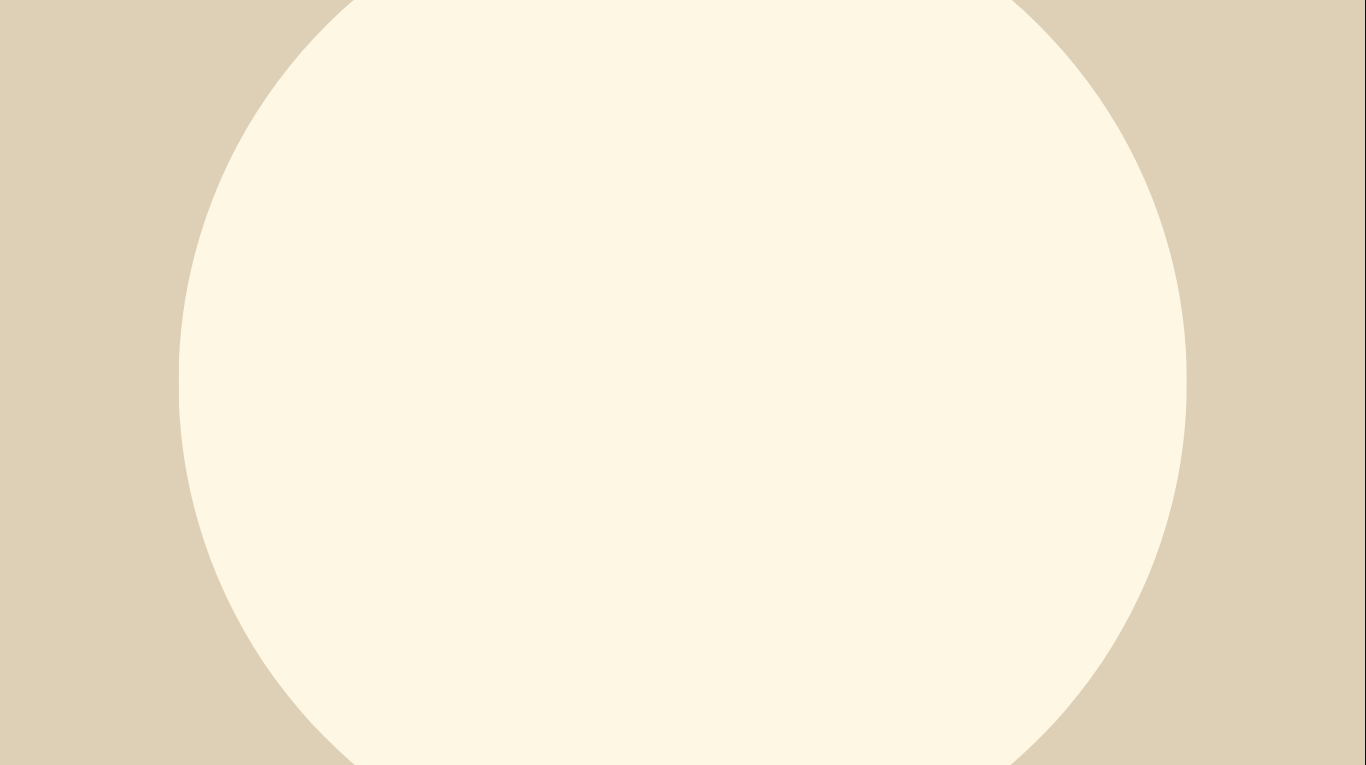 1. มิติด้านคุณค่าของสำนักงานอธิการบดี (Value)
    ประเด็น > สร้างค่านิยม สนอ. ที่เน้นการสนับสนุนการบริการและทัศนคติที่ดีในการทำงานร่วมกัน เพื่อให้ทุกฝ่ายเห็นคุณค่าในการทำงานร่วมกัน และตอบสนองความต้องการของผู้มีส่วนได้ส่วนเสียในมุมองที่เป็นประโยชน์ต่อ สนอ. และสังคมโดยรวม
2. มิติด้านการสร้างรายได้ (Revenue)
    ประเด็น > ใช้ทรัพยากรที่มีคุณค่าและสร้างโอกาสในการขยายฐานรายได้ เช่น การขอสนับสนุนจากภาคเอกชนหรือการระดมทุนจากชุมชน เพื่อสร้างรายได้ที่ยั่งยืนและมั่นคงให้แก่ สนอ.
ประเด็นจุดยืนเชิงกลยุทธ์ใน 4 มิติ
4. มิติด้านความยั่งยืน (Sustainable)
    ประเด็น > สนับสนุนการทำงานแบบ Agile และระบบการบริหารจัดการที่โปร่งใส เพื่อสร้าง สนอ. ที่มีความยั่งยืนในระยะยาวและเป็นที่ยอมรับของชุมชน รวมถึงการพัฒนาความสัมพันธ์กับเครือข่ายหน่วยงานภายนอกและการประเมินผลที่ชัดเจนเพื่อความเป็นเลิศในระยะยาว
3. มิติด้านความสามารถในการแข่งขัน (Competitiveness)
    ประเด็น > เสริมสร้างทักษะที่จำเป็นและใช้เทคโนโลยีที่ทันสมัยในการพัฒนากระบวนการทำงานและการบริหารจัดการ เพื่อให้สามารถตอบสนองต่อนโยบายภาครัฐและการแข่งขันในอุตสาหกรรมได้อย่างมีประสิทธิภาพ
ปัจจัยแห่งความสำเร็จที่สำคัญ (Key Success Factors) ในการขับเคลื่อนให้สำนักงานอธิการบดีบรรลุวิสัยทัศน์
1. ยกระดับประสิทธิภาพและคุณภาพการบริหารจัดการตามหลักธรรมาภิบาล
  รายละเอียด : เน้นการบริหารจัดการที่โปร่งใส มีประสิทธิภาพ และเน้นการปฏิบัติตามหลักธรรมาภิบาล ทั้งในด้านการบริหารงานบุคคล งบประมาณ และกระบวนการทำงาน เพื่อตอบสนองความต้องการของผู้มีส่วนได้ส่วนเสียในทุกระดับ รวมถึงการพัฒนามาตรฐานการปฏิบัติงานที่ชัดเจนและโปร่งใสเพื่อลดความซ้ำซ้อนในการทำงาน
2. พัฒนาบุคลากรให้มีทักษะและความสามารถสู่ความเป็นเลิศทางอาชีพ
  รายละเอียด : สร้างระบบสนับสนุนการพัฒนาบุคลากรทั้งในด้านทักษะวิชาชีพ การบริหารจัดการ และเทคโนโลยี โดยจัดให้มีการฝึกอบรมโปรแกรมพัฒนาที่ครอบคลุมและทันสมัย สนับสนุนให้บุคลากรสามารถปรับตัวและก้าวสู่ตำแหน่งที่สุ.ขึ้นได้อย่างต่อเนื่อง เป็นไปตามเป้าหมายการเติบโตในอาชีพของบุคลากรแต่ละคน
3. ส่งเสริมการพัฒนานักศึกษาให้มีคุณลักษณะที่พึ่งประสงค์และพร้อมสู่โลกการทำงาน
  รายละเอียด : จัดให้มีการพัฒนาคุณลักษณะอันพึงประสงค์ตามเกณฑ์ของมหาวิทยาลัย โดยเน้นการสร้างทักษะการคิดวิเคราะห์ การทำงานเป็นทีม และการมีจิตอาสา รวมถึงทักษะด้านดิจิทัลที่จำเป็นต่อการทำงานในโลกยุคปัจจุบัน การดำเนินการจะอยู่ในรูปแบบกิจกรรมเสริมสร้างหลักสูตร โปรแกรมพัฒนาศักยภาพ และโครงการฝึกประสบการณ์ที่เชื่อมโยงกับภาคธุรกิจและอุตสาหกรรม
พันธกิจ (Mission)
4. ขับเคลื่อนการดำเนินงานด้วยนวัตกรรมและเทคโนโลยีที่ทันสมัย
  รายละเอียด : นำเทคโนโลยีดิจิทัลและนวัตกรรมมาใช้ในการบริหารและสนับสนุนการปฏิบัติงานอย่างเป็นระบบ โดยปรับปรุงระบบการทำงานให้เป็นอัตโนมัติ ใช้การวิเคราะห์ข้อมูลในการตัดสินใจ และสนับสนุนการเรียนรู้ผ่านเทคโนโลยี เช่น ระบบคลังข้อมูลและแพลตฟอร์มการสื่อสารภายใน สนอ. เพื่อเพิ่มประสิทธิภาพในการทำงานและการให้บริการที่มีคุณภาพแก่บุคลากรและนักศึกษา
5. สร้างความร่วมมือกับหน่วยงานภายในและภายนอกเพื่อสนับสนุนเป้าหมาย
  รายละเอียด : สร้างเครือข่ายความร่วมมือกับหน่วยงานภายในและภายนอกทั้งในประเทศและต่างประเทศ เพื่อให้เกิดการแลกเปลี่ยนความรู้และประสบการณ์ในการพัฒนานักศึกษาและบุคลากร รวมถึงการประสานงานกับหน่วยงานที่เกี่ยวข้องในการจัดกิจกรรมหรือโครงการที่สอดคล้องกับนโยบายและเป้าหมายของมหาวิทยาลัย
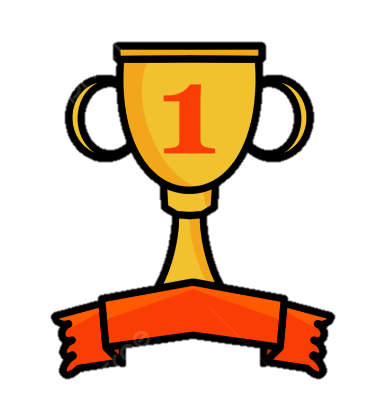 พันธกิจ (Mission) ที่กำหนดไว้สำหรับสำนักงานอธิการบดี ได้ระบุผลลัพธ์สำคัญ (Key Results)
พันธกิจ (Mission)
ผลลัพธ์สำคัญ (Key Results)
เกิดระบบการบริหารจัดการที่โปร่งใสและมีมาตรฐานปฏิบัติงานที่ชัดเจน
กระบวนการทำงานมีความรวดเร็วและมีประสิทธิภาพ ลดความซ้ำซ้อนในการดำเนินงาน
ความพึงพอใจของผู้มีส่วนได้ส่วนเสียเพิ่มขึ้นอย่างต่อเนื่อง เนื่องจากสามารถตอบสนองความต้องการได้อย่างครอบคลุม
1. ยกระดับประสิทธิภาพและคุณภาพการบริหารจัดการตามหลักธรรมภิบาล
บุคลากรมีทักษะทางวิชาชีพที่ตอบโจทย์ความต้องการในงานปัจจุบันและอนาคต
อัตราความก้าวหน้าของบุคลากรในตำแหน่งที่สูงขึ้นเป็นไปตามเป้าหมายที่กำหนด
ความสามารถในการทำงานร่วมกันและการทำงานข้ามสายงาน (Agile) ของบุคลากรเพิ่มขึ้น
2. พัฒนาบุคลากรให้มีทักษะและความสามารถสู่ความเป็นเลิศทางอาชีพ
นักศึกษาที่สำเร็จการศึกษามีคุณลักษณะตรงตามที่ สนอ. และตลาดแรงงานต้องการ 
อัตราจ้างงานของนักศึกษาที่จบใหม่สูงขึ้นอย่างชัดเจน
มีความร่วมมือจากภาคธุรกิจและอุตสาหกรรมในการสนับสนุนการฝึกประสบการณ์นักศึกษา
3. ส่งเสริมการพัฒนานักศึกษาให้มีคุณลักษณะที่พึ่งประสงค์และพร้อมสู่โลกการทำงาน
ระบบการทำงานอัตโนมัติที่ทำเทคโนโลยีดิจิทัลเข้ามาใช้ช่วยลดข้อผิดพลาดและเพิ่มประสิทธิภาพในกระบวนการทำงาน
การวิเคราะห์ข้อมูลนำไปสู่การตัดสินใจที่แม่นยำและรวดเร็ว
มีแพลตฟอร์มดิจิทัลที่สนับสนุนการเรียนรู้และการสื่อสารภายใน สนอ. ทำให้การปฏิบัติงานมีประสิทธิภาพมากยิ่งขึ้น
4. ขับเคลื่อนการดำเนินงานด้วยนวัตกรรมและเทคโนโลยีที่ทันสมัย
เกิดเครือข่ายความร่วมมือที่มั่นคงกับหน่วยงานทั่งในและนอกมหาวิทยาลัย รวมถึงหน่วยงานในระดับภูมิภาคและระดับนานาชาติ
โครงการและกิจกรรมที่สอดคล้องกับนโยบายมหาวิทยาลัยดำเนินการได้อย่างต่อเนื่อง
เพิ่มโอกาสเรียนรู้และพัฒนาของนักศึกษาและบุคลากร ผ่านการแลกเปลี่ยนประสบการณ์จากเครือข่ายความร่วมมือ
5. สร้างความร่วมมือกับหน่วยงานภายในและภายนอกเพื่อสนับสนุนเป้าหมายของมหาวิทยาลัย
เป้าประสงค์ (Goal) ของสำนักงานอธิการบดี พร้อมตัวชี้วัดผลงานหลัก (KPI)
ค่าเป้าหมาย
การดำเนินงานตามพันธกิจ
ค่าเป้าหมาย
ระดับความโปร่งใสในการดำเนินงาน (การสำรวจความพึงพอใจของผู้มีส่วนได้ส่วนเสีย)
ระดับคะแนนความโปร่งใส ≥ 90%
1. ยกระดับประสิทธิภาพและคุณภาพการบริหารจัดการตามหลักธรรมภิบาล
ลดระยะเวลาลงอย่างน้อย 20% จากปีฐาน (พ.ศ.2566)
ระยะเวลาเฉลี่ยในการดำเนินงานแต่ละกระบวนการ
2. พัฒนาบุคลากรให้มีทักษะและความสามารถสู่ความเป็นเลิศทางอาชีพ
≥ 25% ของบุคลากรได้รับการเลื่อนตำแหน่งใน 5 ปี
อัตราความก้าวหน้าของบุคลากรในตำแหน่งที่สูงขึ้น (อัตราส่วนบุคลากรที่ได้รับการเลื่อนตำแหน่ง)
จัดโปรแกรมการพัฒนาทักษะอย่างน้อย 
10 โครงการต่อปี
จำนวนโปรแกรมการพัฒนาทักษะที่จัดขึ้น (เช่น การอบรมหรือการฝึกปฏิบัติ)
3. ส่งเสริมการพัฒนานักศึกษาให้มีคุณลักษณะที่พึ่งประสงค์และพร้อมสู่โลกการทำงาน
อัตราการจ้างงานของนักศึกษาหลังสำเร็จการศึกษา (ภายใน 6 เดือน)
≥ 80% ของนักศึกษาที่จบใหม่ได้รับการจ้างงาน
ความพึงพอใจของผู้จ้างงานต่อคุณลักษณะของนักศึกษา
คะแนนความพึงพอใจ ≥ 85%
4. ขับเคลื่อนการดำเนินงานด้วยนวัตกรรมและเทคโนโลยีที่ทันสมัย
อัตราการนำเทคโนโลยีใหม่ ๆ เข้ามาใช้ในกระบวนการทำงาน
เพิ่มการใช้งานเทคโนโลยีใหม่อย่างน้อย 2 รายการต่อปี
ความพึงพอใจของบุคลากรต่อระบบการทำงานดิจิทัล
ระดับคะแนนความพึงพอใจ ≥ 90%
จำนวนโครงการความร่วมมือกับหน่วยงานภายนอก (ทั้งในและต่างประเทศ)
≥ 5 โครงการความร่วมมือใหม่ต่อปี
5. สร้างความร่วมมือกับหน่วยงานภายในและภายนอกเพื่อสนับสนุนเป้าหมายของมหาวิทยาลัย
จำนวนโครงการแลกเปลี่ยนความรู้และประสบการณ์กับหน่วยงานในเครือข่าย
≥ 10 กิจกรรมแลกเปลี่ยนต่อปี
เป้าประสงค์ (Goal) ของสำนักงานอธิการบดี พร้อมตัวชี้วัดผลงานหลัก (KPI)
เป้าประสงค์ (Goal)
ปัจจัยแห่งความสำเร็จที่สำคัญ (Key Success Factors)
การกำหนดมาตรฐานและแนวทางการบริหารที่ชัดเจน
ความโปร่งใสในการดำเนินงานทุกขั้นตอน และการเข้าถึงข้อมูลสำหรับผู้มีส่วนได้ส่วนเสีย
ระบบติดตามและประเมินผลที่มีประสิทธิภาพและสามารถนำไปใช้ปรับปรุงได้
1. ยกระดับการบริหารจัดการด้วยหลักธรรมภิบาลที่โปร่งใสและมีประสิทธิภาพ
การสนับสนุนงบประมาณและทรัพยากรในการฝึกอบรมและพัฒนาบุคลากร
การสร้างวัฒนธรรมการเรียนรู้และความยืดหยุ่นในการทำงานข้ามสายงาน
ความพร้อมของระบบพี่เลี้ยงและที่ปรึกษาใก้แก่บุคลากร
2. พัฒนาทักษะและศักยภาพของบุคลากรให้สอดคล้องกับความก้าวหน้าอาชีพและการทำงานข้ามสายงาน
การออกแบบโปรแกรมพัฒนาทักษะและกิจกรรมที่สอดคล้องกับความต้องการของตลาดแรงงาน
การมีส่วนร่วมของภาคธุรกิจและอุตสาหกรรมในการฝึกประสบการณ์ของนักศึกษา
การติดตามผลความก้าวหน้าของนักศึกษาและปรับปรุงโปรแกรมตามความต้องการ
3. ส่งเสริมคุณลักษณะที่พึงประสงค์ของนักศึกษาให้พร้อมสู่โลกการทำงาน
การจัดหาและอัปเดตเทคโนโลยีที่เหมาะสมกับการทำงานของสำนักงานอธิการบดี
การสนับสนุนการพัฒนาทักษะทางเทคโนโลยีของบุคลากรและผู้ใช้งาน
การติดตามและประเมินประสิทธิภาพของระบบเทคโนโลยีอย่างสม่ำเสมอ
4. เพิ่มประสิทธิภาพการดำเนินงานด้วยเทคโนโลยีและนวัตกรรมที่ทันสมัย
การสร้างความสัมพันธ์ที่ดีกับหน่วยงานพันธมิตร ทั้งในและนอกมหาวิทยาลัย
การตั้งคณะกรรมการเพื่อดูแลโครงการความร่วมมืออย่างต่อเนื่อง
การส่งเสริมการมีส่วนร่วมจากผู้เชี่ยวชาญภายนอกในการแลกเปลี่ยนองค์ความรู้
5. สร้างเครือข่ายความร่วมมือกับหน่วยงานภายในและภายนอก เพื่อเสริมสร้างความยั่งยืน
Objective Key Results (OKRs) ปีงบประมาณ พ.ศ. 2568 ในแผนปฏิบัติราชการ สนอ.
Key Results
กลยุทธ์
Objective
1. ยกระดับการบริหารจัดการด้วยหลักธรรมาภิบาล
พัฒนาและรักษาระบบการบริหารจัดการที่โปร่งใสและมีประสิทธิภาพ
1. ระดับความโปร่งใสในการดำเนินงานถึง ≥ 90% ตามผลการสำรวจความพึงพอใจของผู้มีส่วนได้ส่วนเสีย
2. ลดระยะเวลาในการดำเนินกระบวนการลง 20% จากปีฐาน 67
2. พัฒนาศักยภาพของบุคลากร
เสริมสร้างทักษะและความพร้อมในสายอาชีพของบุคลากร
1. บุคลากร ≥ 25% ได้รับการเลื่อนตำแหน่งภายใน 5 ปี
2. จัดโปรแกรมพัฒนาทักษะบุคลากรไม่น้อยกว่า 5 โครงการต่อ 2568
3. ส่งเสริมคุณลักษณะที่พึงประสงค์ของนักศึกษา
พัฒนานักศึกษาให้พร้อมสู่โลกการทำงาน
1. อัตราการจ้างงานของนักศึกษาใหม่ ≥ 80% ภายใน 6 เดือน
2. คะแนนความพึงพอใจของผู้จ้างงาน ≥ 85%
4. เพิ่มประสิทธิภาพด้วยเทคโนโลยีและนวัตกรรม
นำเทคโนโลยีและนวัตกรรมเข้ามาพัฒนาการทำงาน
1. นำเทคโนโลยีเข้ามาใช้งานไม่น้อยกว่า 2 รายการต่อปี
2. คะแนนความพึงพอใจของบุคลากรต่อระบบดิจิทัล ≥ 90%
5. สร้างเครือข่ายความร่วมมือเพื่อเสริมสร้างความยั่งยืน
สร้างความร่วมมือทั้งในและนอกมหาวิทยาลัย
1. สร้างโครงการความร่วมมือใหม่ ไม่น้อยกว่า 5 โครงการต่อปี
2. จัดกิจกรรมแลกเปลี่ยนไม่น้อยกว่า 10 ครั้งต่อปี
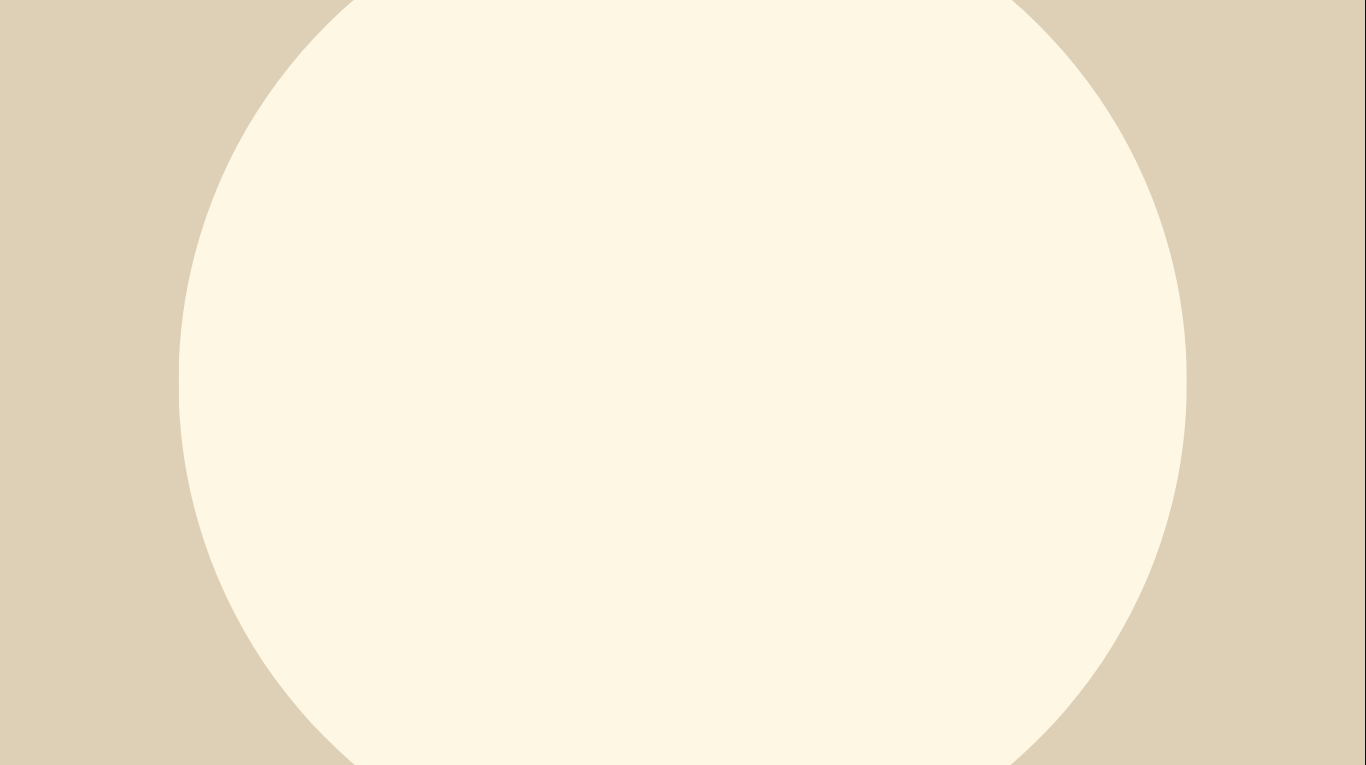 กำหนดวัตถุประสงค์เชิงกลยุทธ์ใน 4 มุมมองของ Balanced Scorecard (BSC)
มุมมองลูกค้า
(Customer Perspective)
มุมมองกระบวนการภายใน 
(Internal Process Perspective)
มุมมองการเรียนรู้และการเติบโต
(Learning Growth Perspective)
กลยุทธ
มุมมองทางการเงิน
(Financial Perspective)
ส่งเสริมการพัฒนาทักษะของบุคลากรด้านการบริหารจัดการตามหลักธรรมาภิบาล
ยกระดับการบริหารจัดการด้วยหลักธรรมาภิบาล
บริหารงบประมาณและทรัพยากรอย่างคุ้มค่าและโปร่งใส
เพิ่มความพึงพอใจของผู้มีส่วนได้ส่วนเสียผ่านการบริการที่คุณภาพ
ปรับปรุงกระบวนการทำงานให้โปร่งใส รวดเร็ว และลดความซ้ำซ้อน
จัดโปรแกรมฝึกอบรมและพัฒนาทักษะเพื่อสนับสนุนความก้าวหน้าในอาชีพ
พัฒนาศักยภาพของบุคลากร
ขอบพระคุณค่ะ
เพิ่มประสิทธิภาพการใช้ทรัพยากรบุคลากรเพื่อลดค่าใช้จ่ายที่ไม่จำเป็น
ส่งเสริมการให้บริการที่มีคุณภาพและพัฒนาบุคลากรให้ตอบสนองความต้องการของผู้มีส่วนได้ส่วนเสียได้อย่างเหมาะสม
พัฒนาโครงการสร้างและระบบการทำงานข้ามสายงานที่สนับสนุนการทำงานร่วมกันแบบ Agile
สนับสนุนการฝึกอบรมและพัฒนานักศึกษาผ่านความร่วมมือกับภาคธุรกิจและอุตสาหกรรม
ส่งเสริมคุณลักษณะที่พึงประสงค์ของนักศึกษา
เพิ่มรายได้ผ่านการจัดกิจกรรมที่สอดคล้องกับความต้องการของตลาดแรงงาน
พัฒนานักศึกษาให้มีคุณลักษณะอันพึงประสงค์และตรงกับความต้องการของตลาดแรงงาน
จัดหากิจกรรมเสริมหลักสูตรและโครงการพัฒนาศักยภาพที่เหมาะสม
ส่งเสริมการพัฒนาทักษะด้านเทคโนโลยีและนวัตกรรมให้แก่บุคลากร
เพิ่มประสิทธิภาพด้วยเทคโนโลยีและนวัตกรรม
ลดค่าใช้จ่ายในการทำงานซ้ำซ้อนโดยใช้เทคโนโลยีดิจิทัล
เพิ่มประสิทธิภาพการบริการและความรวดเร็วในการดำเนินการด้วยเทคโนโลยีที่ทันสมัย
นำระบบดิจิทัลมาช่วยสนับสนุนการทำงานและกระบวนการตัดสินใจที่มีข้อมูลเป็นฐาน